C3E Malicious Cyber Discovery
Doug Carson
August 7, 2014
EMG material rebranded to Keysight
Background
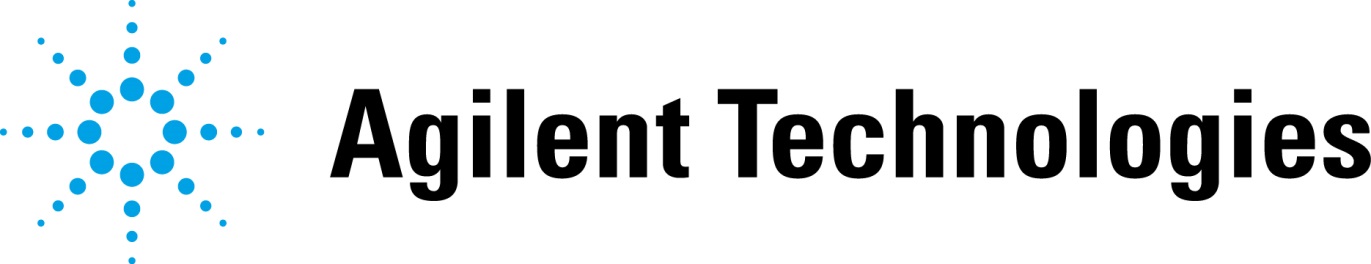 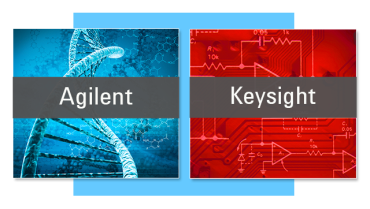 Electronic 
Measurement
Life Sciences 
Measurement
C3 Cyber Discovery
2
Analysis Technique - Similarity Networks
Similarity networks are used to visually identify proteins with similar biological functions using a metric based on DNA sequence similarity.
Force directed display to identify clusters
Atkinson, Holly J., et al. "Using sequence similarity networks for visualization of relationships across diverse protein superfamilies." PloS one 4.2 (2009): e4345.
C3 Cyber Discovery
3
Deriving a Similarity Metric
C3 Cyber Discovery
4
Distance Metric
S
-
F
A
T
-
A
S
C
T
Mismatch
+1
Match
+0
Delete
+1
Insert
+1
Match
+0
= 3
C3 Cyber Discovery
5
Dynamic Programming Algorithm
Levenshtein Metric
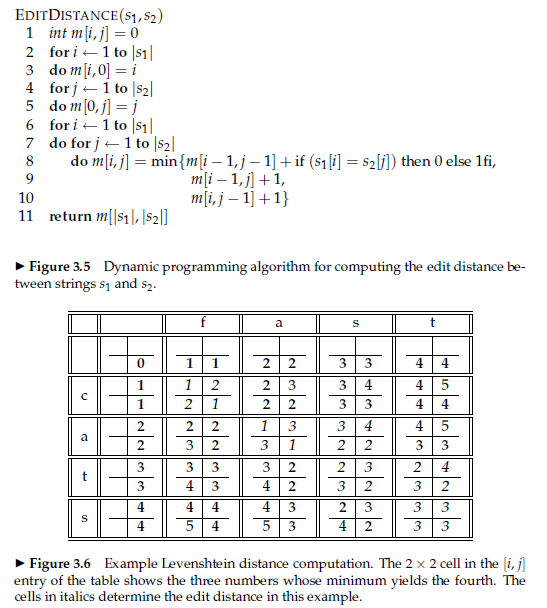 At least 1M cell updates per pair of samples
C3 Cyber Discovery
6
10/28/2014
Similarity Networks Applied to Cyber Discovery
PC/Server
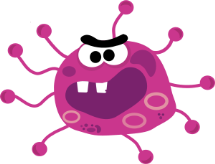 GET /
Sandbox
Bare metal
Response Header
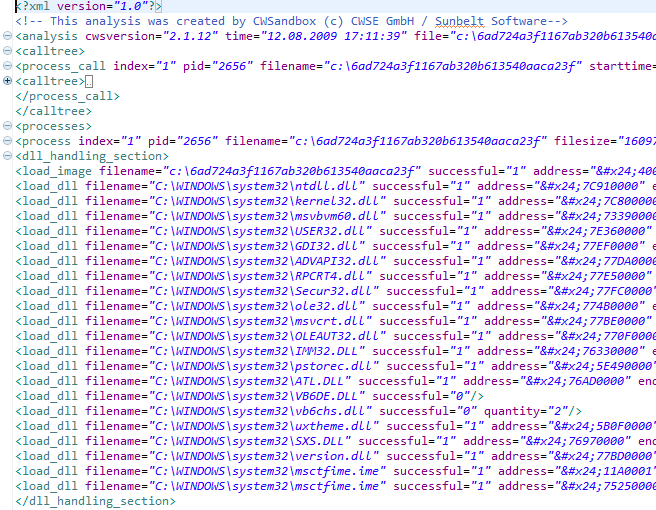 Ignored
Machine metadata
In-band network metadata
C3 Cyber Discovery
7
Machine Metadata Heatmap
~20x20
25 hours to compute on 4 core / 2 hyperthread Westmere
C3 Cyber Discovery
8
Machine Metadata Malware Similarity Network
C3 Cyber Discovery
9
Accelerated Processing
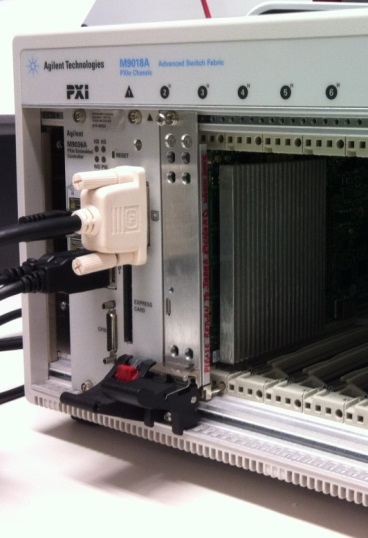 Systolic Array
PE
5
PE
4
PE
3
PE
2
PE
1
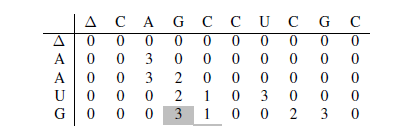 C3 Cyber Discovery
10
Why No PREDICT Data?
No PREDICT access to UK researchers…yet.
Strong support from HMG and DHS S&T to build partnerships
Contagio used a data source
Gh0st
Taidoor
IXESHE
Enfal-Lurid
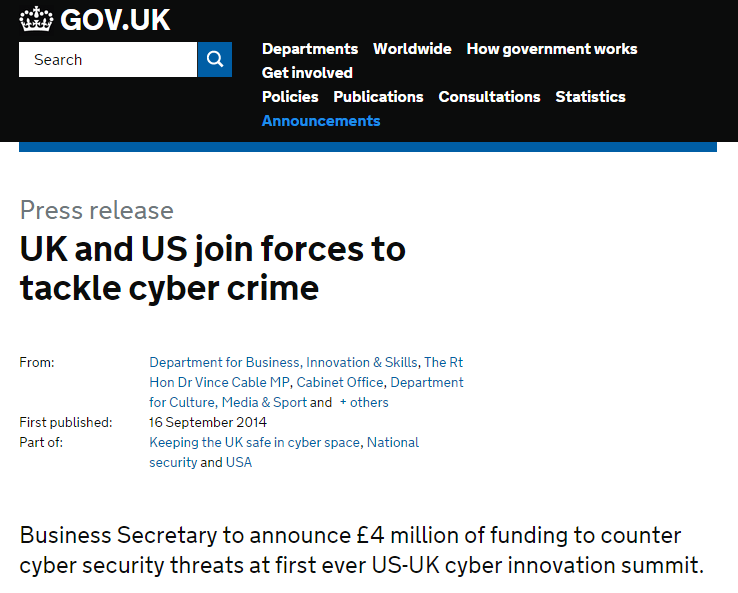 C3 Cyber Discovery
11
Experiment 1
Is there correlation between network malware samples?
Heatmap
C3 Cyber Discovery
13
Classification Results
C3 Cyber Discovery
14
Network Metadata Similarity Network
C3 Cyber Discovery
15
Experiment 2
Is there correlation at a client / server level?
C3 Cyber Discovery
16
Client Server View
C3 Cyber Discovery
17
Strong Correlation
C3 Cyber Discovery
18
Conclusions
Simple underlying technique
Well established in bioinformatics
Can be accelerated for low SWaP
Machine metadata is useful complement to discovery task
Good performance in identifying malware strains
Provides additional features to classify against OSINT
Similarity networks on network metadata insufficient for discovery. Additional features required
Connection / flow metrics
Endpoint metadata
Sequencing can be used to derive signatures / fingerprints
C3 Cyber Discovery
19